SAFE
Streaming approaches for Europe -
Enhancing the digital competences by streaming approaches
for schools to tackle the challenges of COVID-19
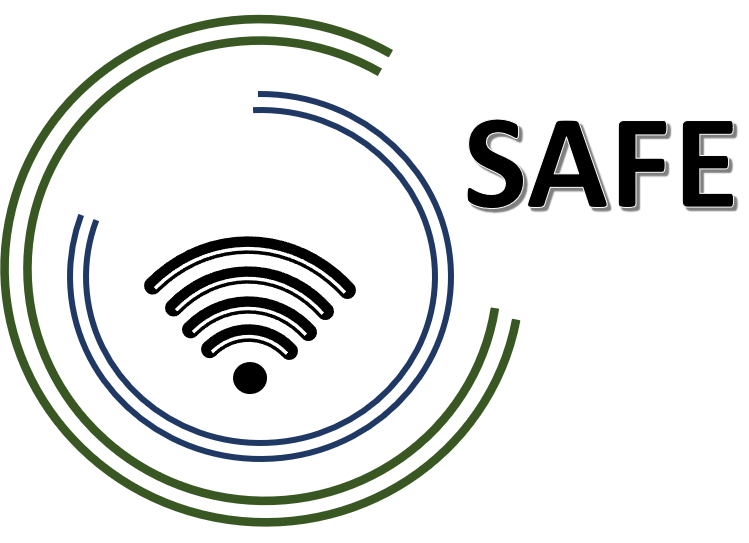 Das Erasmus+ Projekt SAFE – Streaming Approaches for Europe 
Das Projekt SAFE hat sich zum Ziel gemacht, die Auswirkungen der COVID-19-Pandemie, die Schulformen jedes Bildungslevels betreffen,  auf Grundlage des DISK- Online Models (Beutner/ Pechuel 2020) zu bekämpfen. Hierfür wird im Rahmen des Projekts ein SAFE Streaming Online Lernansatz entwickelt, der auf die Besonderheiten, Herausforderungen und Chancen des Distanzunterrichts eingeht. Dabei werden vier unterschiedliche „Distanzebenen“ betrachtet.

Sind Sie neugierig geworden, so besuchen Sie uns auf unserer Projektwebseite!



SAFE – Streaming approaches for Europe 
Refernznummer:2020-1-DE03-KA226-SCH-093590
Aktenzeichen der NA: VG-226-IN-NW-20-24-093590
DISK- Online Ansatz 
DISK-Online bedeutet: Didaktisch-Interaktives-Streaming-Konzept-Online (DISK-Didaktisch-Interaktives-Streaming-Konzept-Online )
Dieser Ansatz wurde für den Umgang mit den Herausforderungen durch COVID-19 und den technologischen Herausforderungen für Schule und Bildung entwickelt
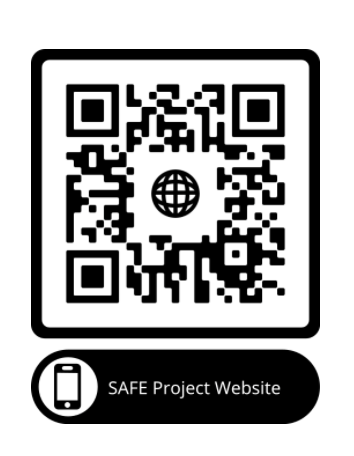 Besuchen Sie uns auf unserer Webseite!
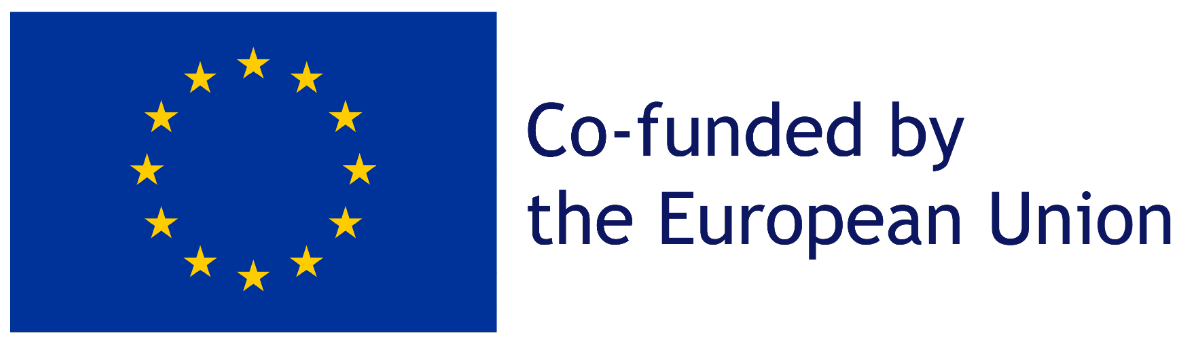 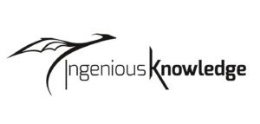 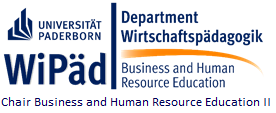 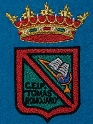 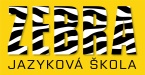 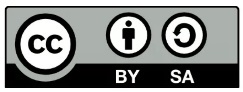 The European Commission support for production of this publication does not constitute an endorsement of the contents which reflects the view only of the authors and the Commission can not be held responsible for any use which may be made of therein.
Die DigI-VET Lernplattform ist in den Projektsprachen –  Deutsch, Englisch, Rumänisch und Griechisch verfügbar. 

Englische
      Lernplattform: 







Deutsche 
      Lernplattform:







Griechische Lernplattform: 








Rumänische Lernplattform:
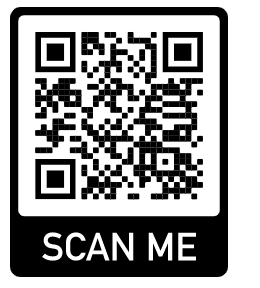 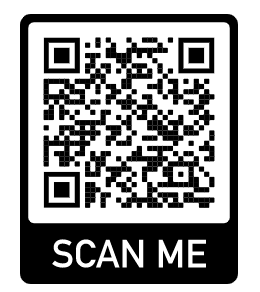 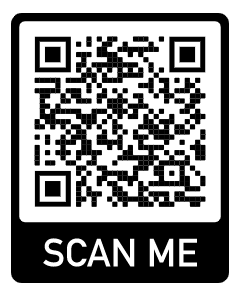 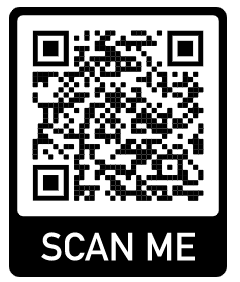